Mass Notification (Parentlink / Connect 5i)
Login to the System
There are 2 ways to access the Mass Notification (aka Parentlink / Connect 5i) system:

1)  PC URL - https://clevelandmetro.parentlink.net
2)  Mobile App = BB Comm HQ
Go to iTunes or Google play stores
Search for “BB Comm HQ” and download it 
your device
Once downloaded, you will see the App icon
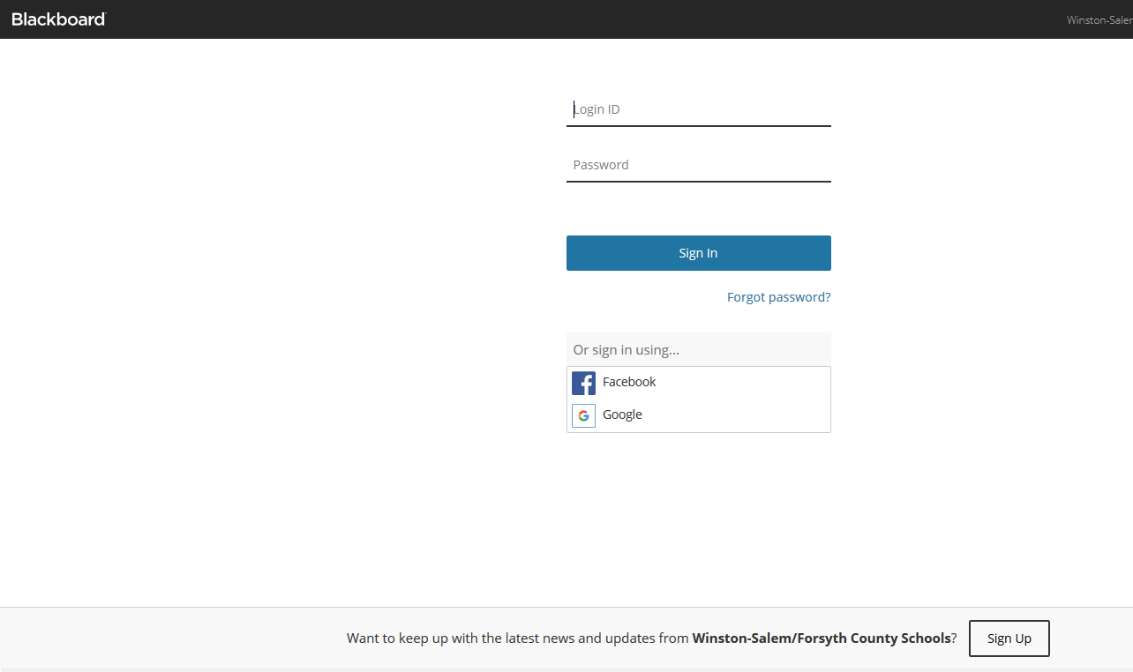 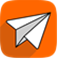 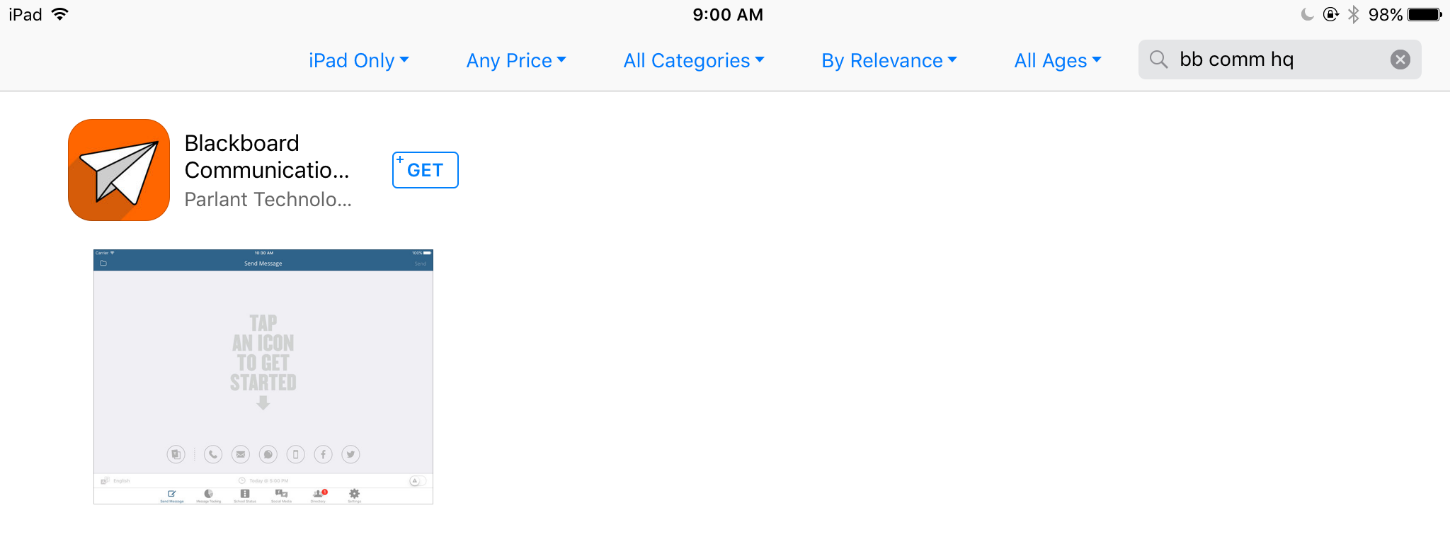 Key Points:
The Username/Password is the same for both
The Message Send interface is very similar for both
Any Password changes will be reflected across both
NOTE:  If you change the Password, it should not take longer than 30 minutes 
for the Password change to be reflected across both
Mass Notification (Parentlink / Connect 5i)
Message Send
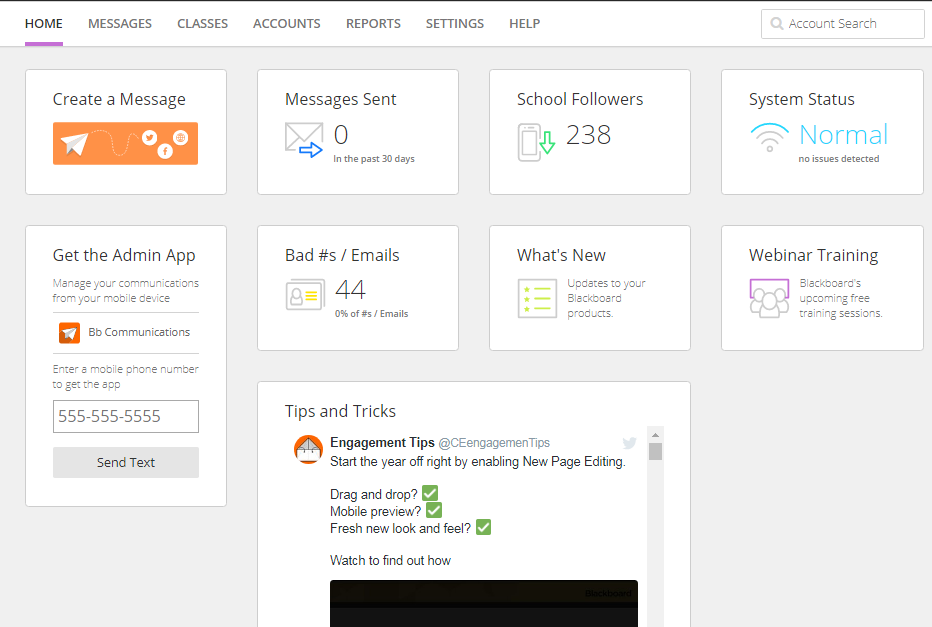 Sending a message video
To Send a message, click on the “Create a 
Message” tile
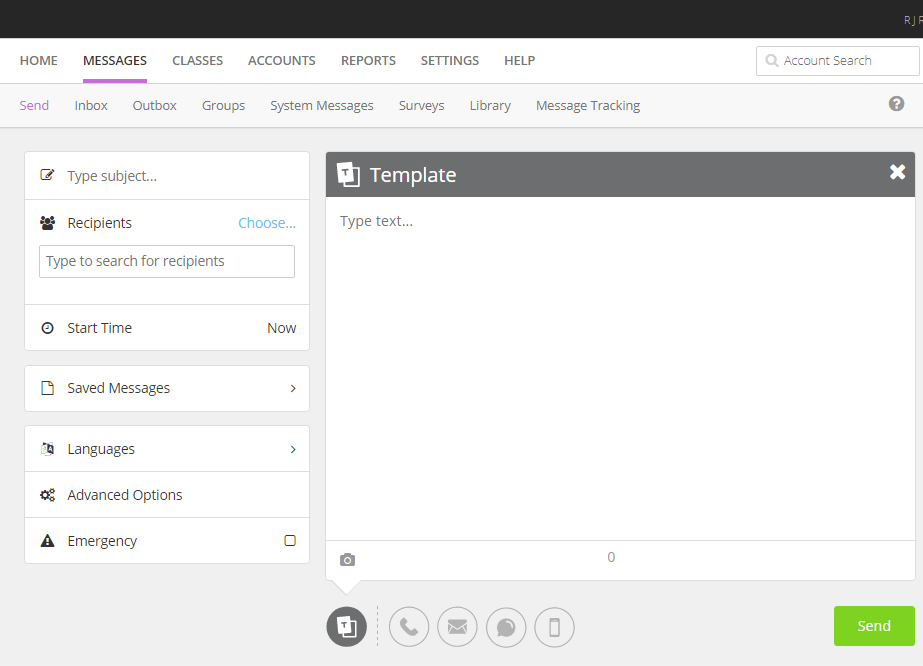 1
2
3
4
5
Key Points:
Type subject:  What is the Subject ?  
Recipients:  Who are the recipients ?
Start Time:  What time do you want the message to be sent ?
Languages:  Provides the option to send translate messages into
different language (as provided by PowerSchool)
Advance Options:  Allows you to schedule the message in the future OR send it multiple times
Emergency:  Prioritizes the message at the top of the send list
Mass Notification (Parentlink / Connect 5i)
Selecting Recipients – 2 ways
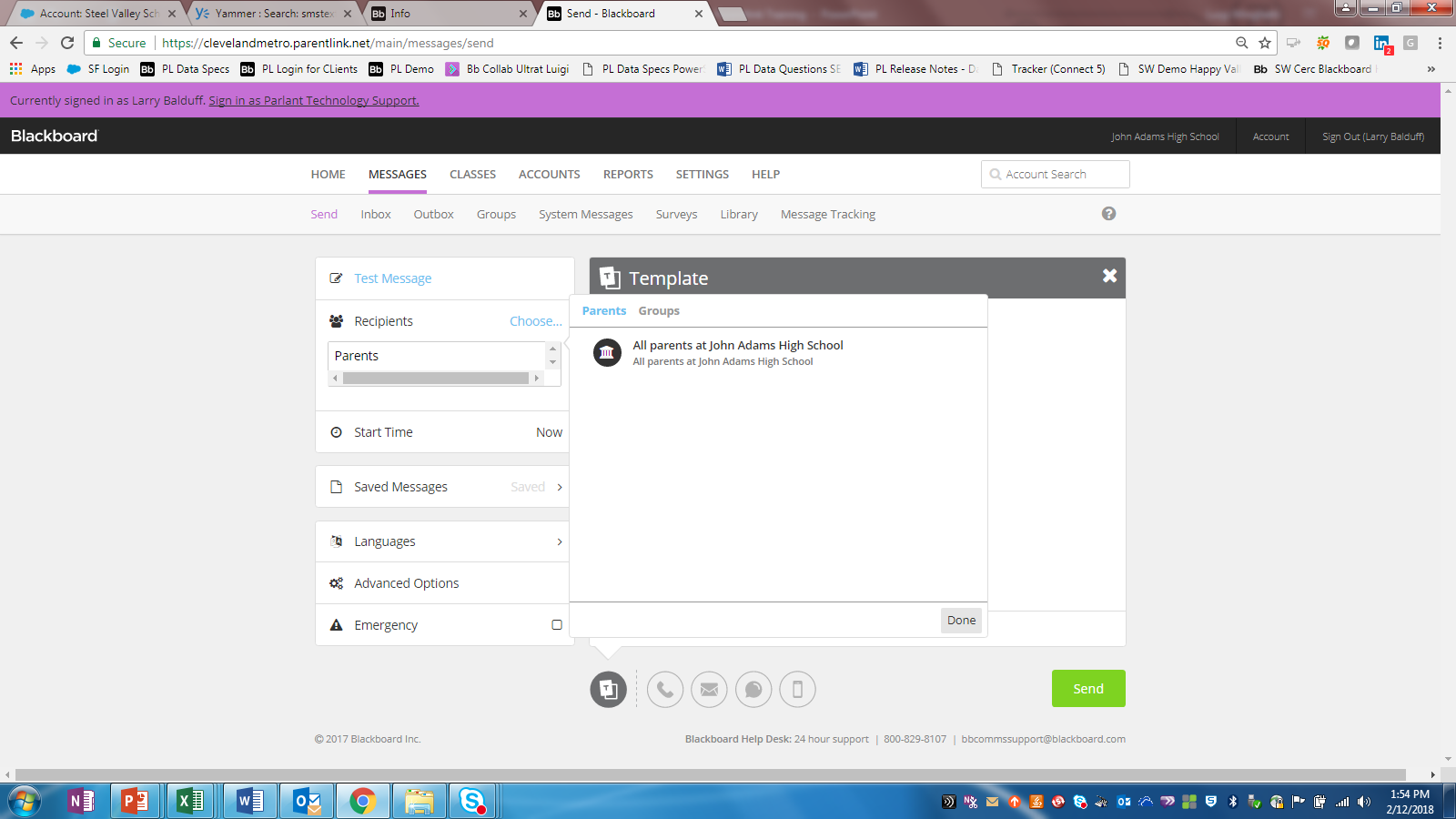 Type in “Parents” & a pop-up will be displayed
OR you can type “Students”
1
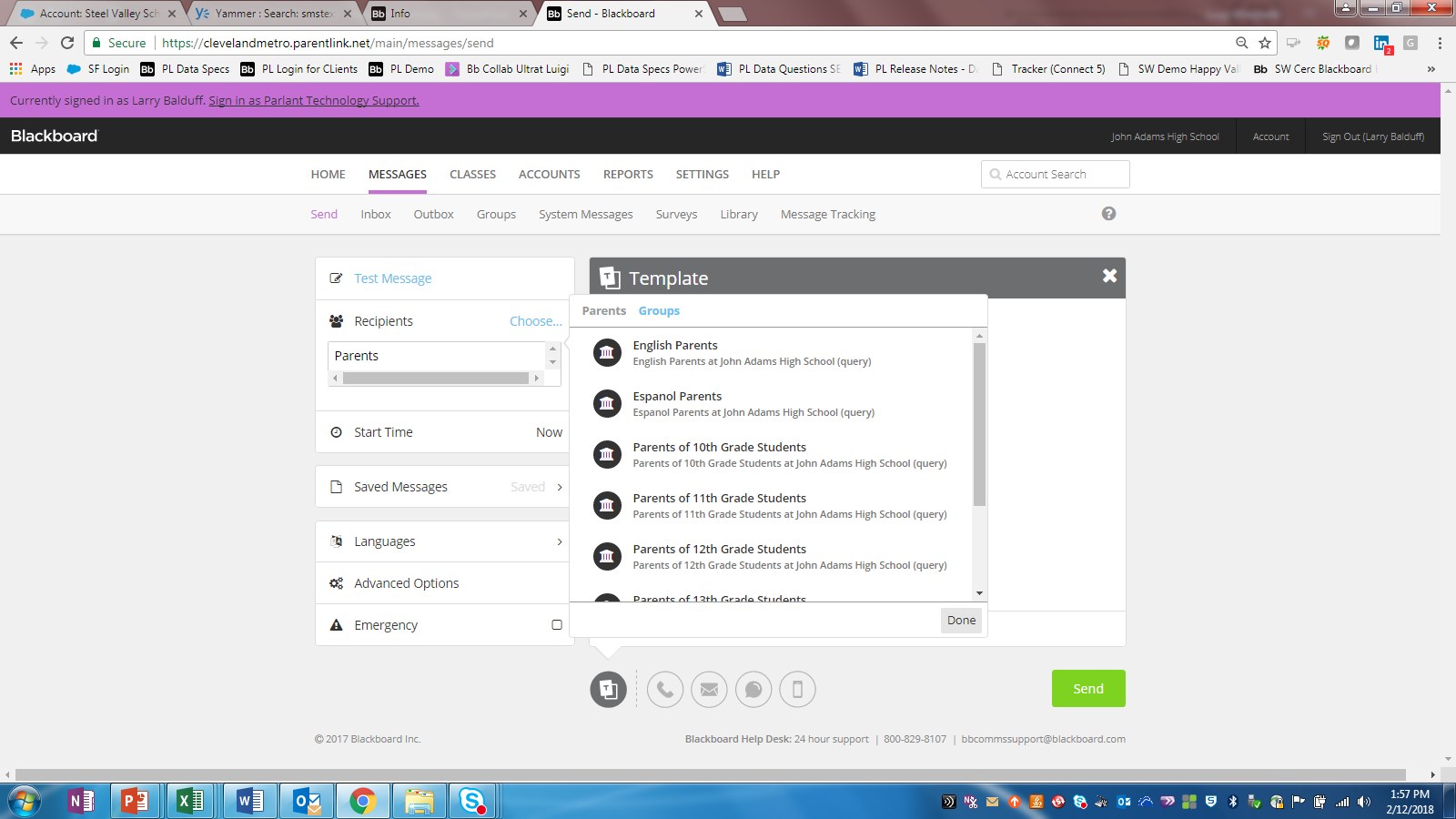 If you wanted to select a “subset of Parents” OR
a “subset of Students”, click on Groups
Mass Notification (Parentlink / Connect 5i)
Message Send
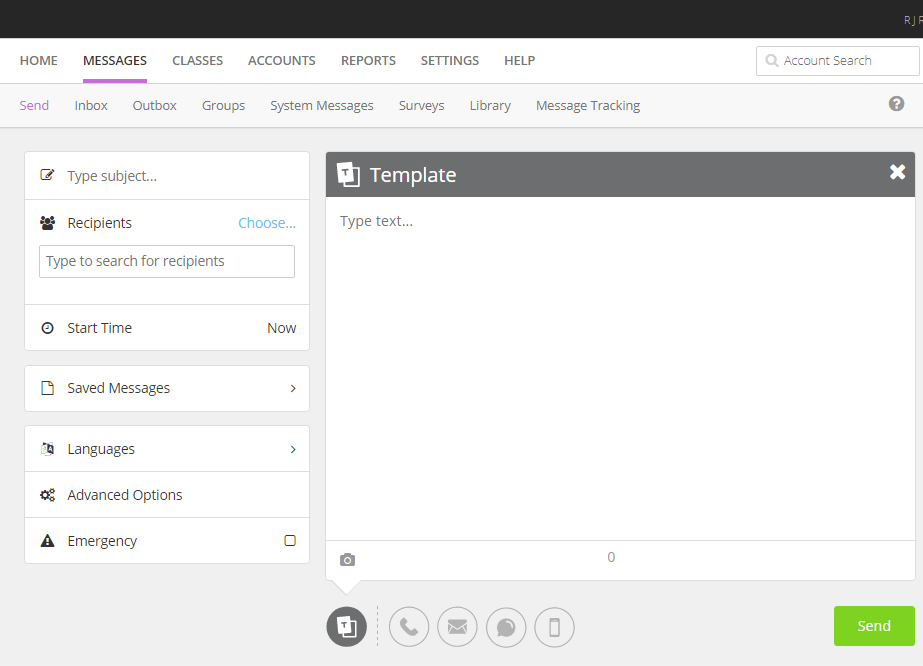 Click on “Choose”
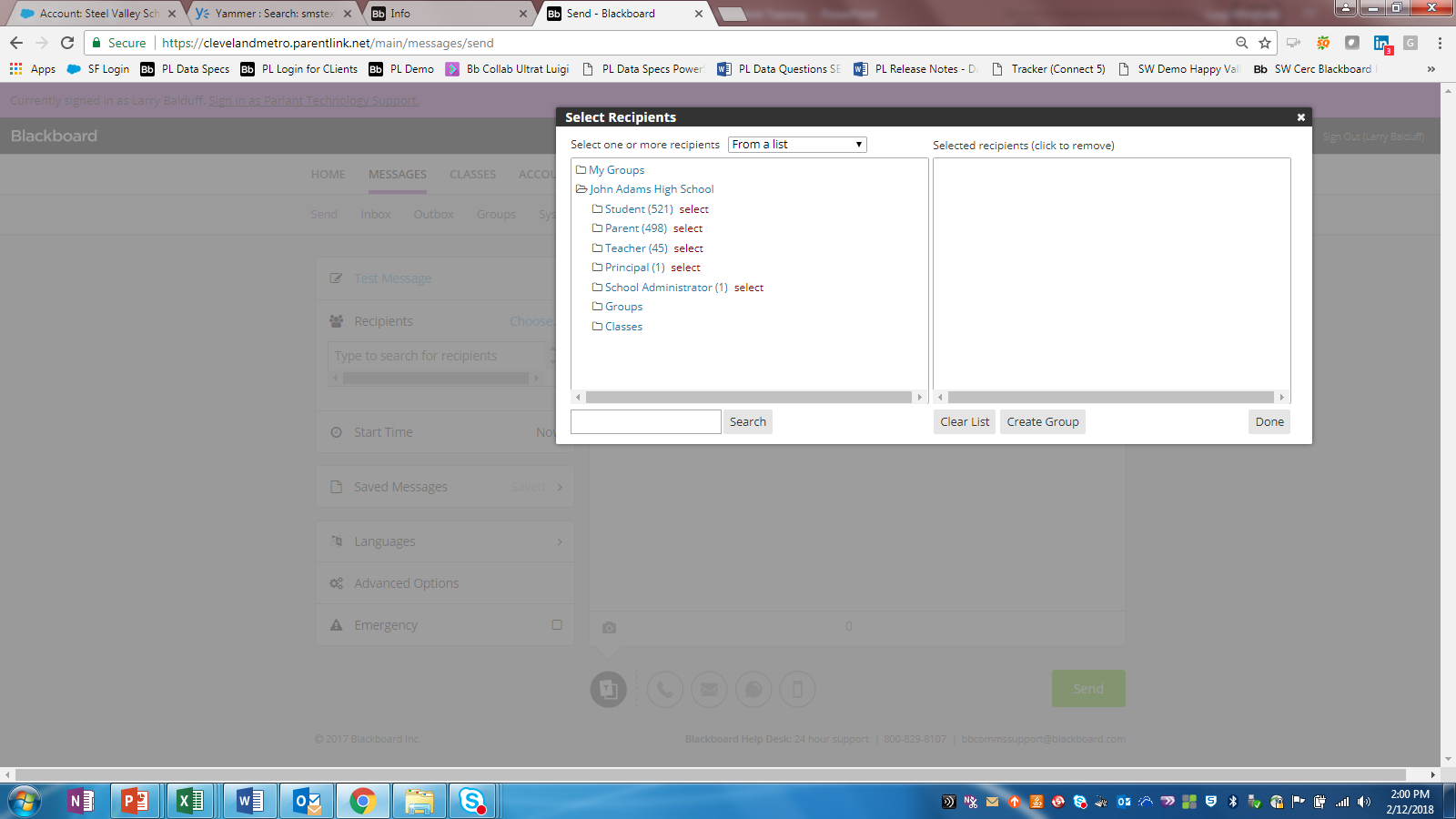 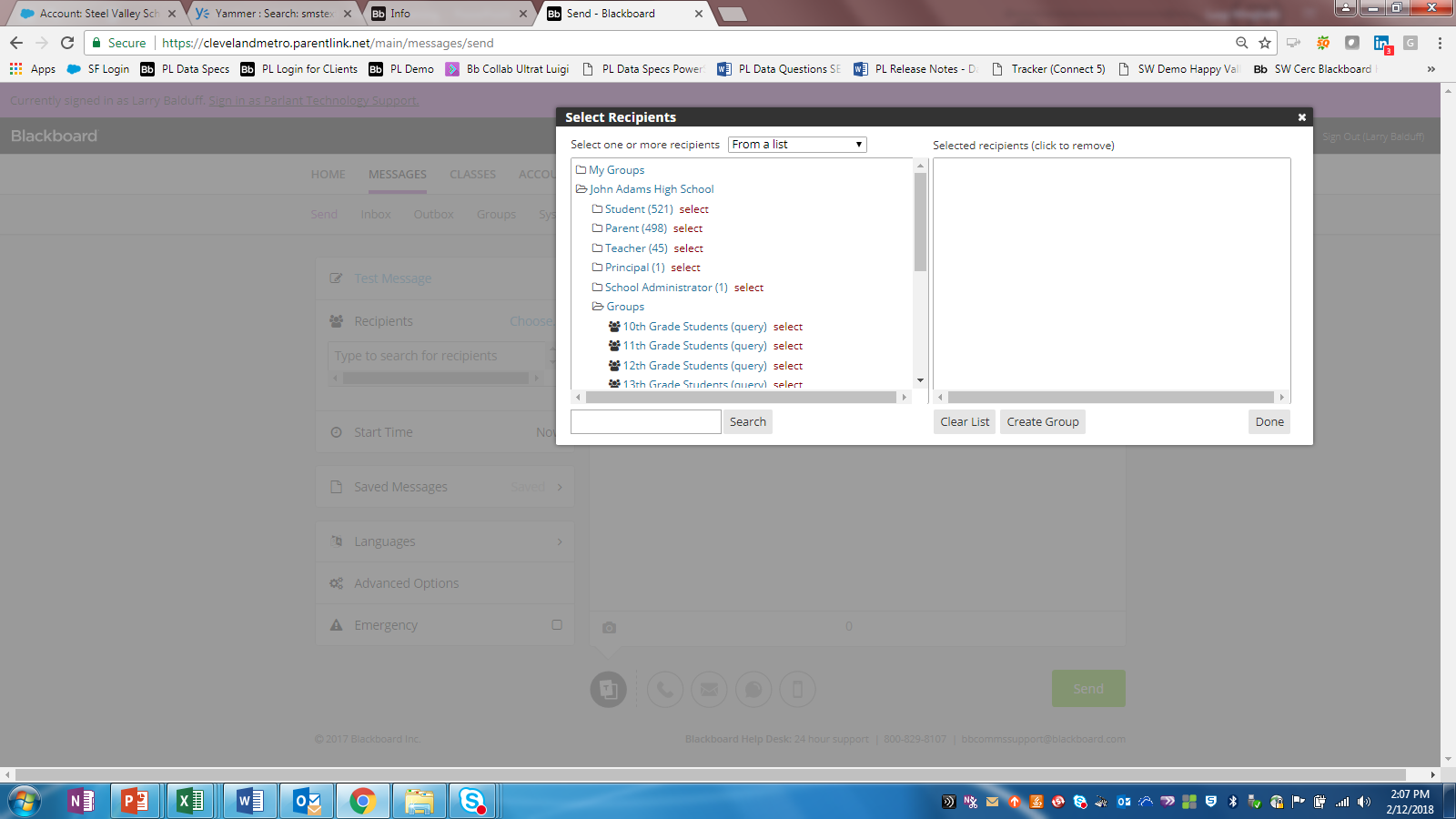 You can expand/collaps each selection to
select the recipients
Mass Notification (Parentlink / Connect 5i)
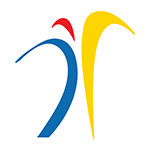 Start Time
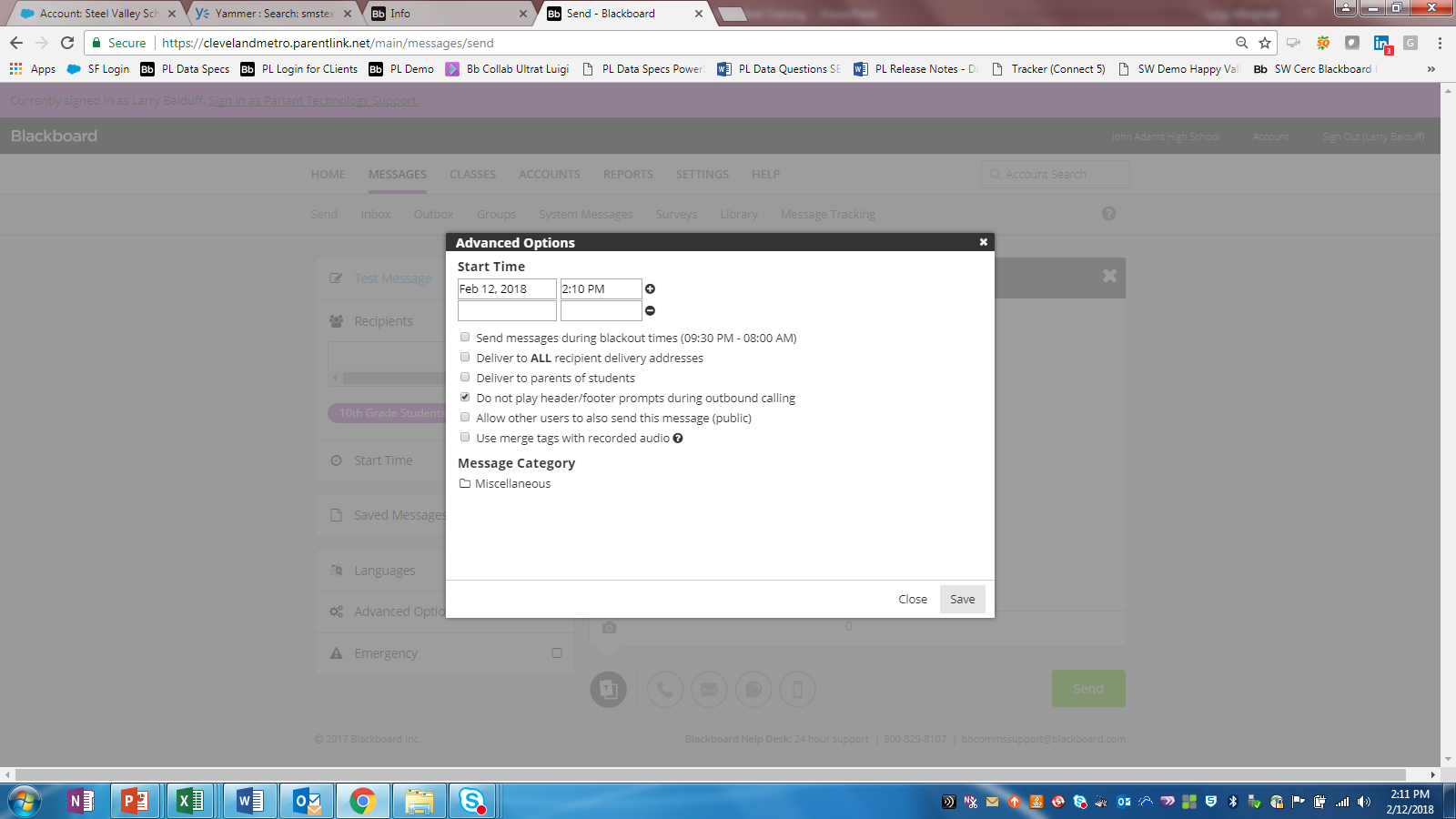 The system defaults the Sart Date/Tim 15 min into the
BUT you can change it AND schedule the same message
To be sent at a future date (reminders)
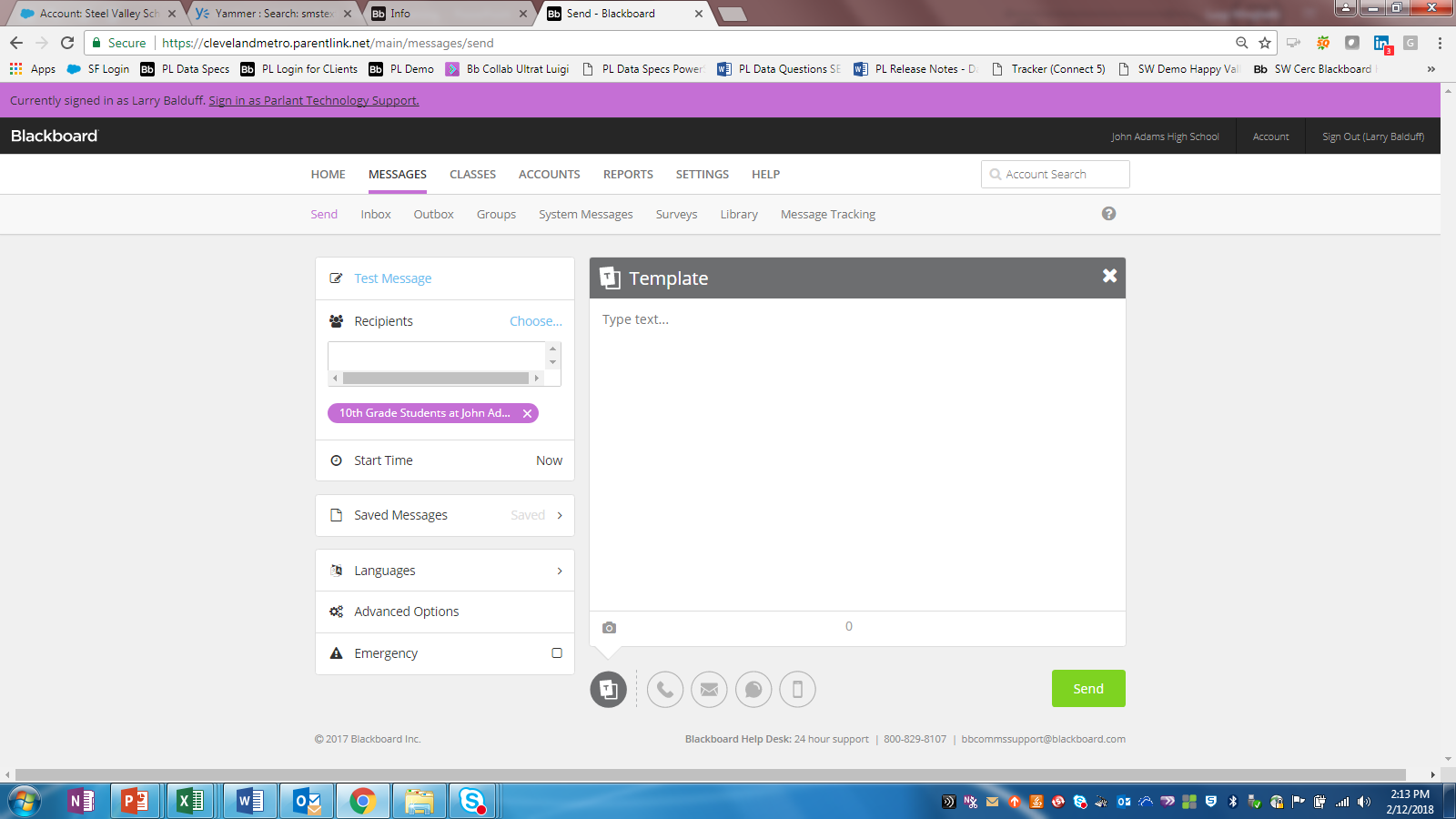 Once you have typed your message and selected
the modalities (ie Phone, Email, Sms/Text, App), 
Press Send